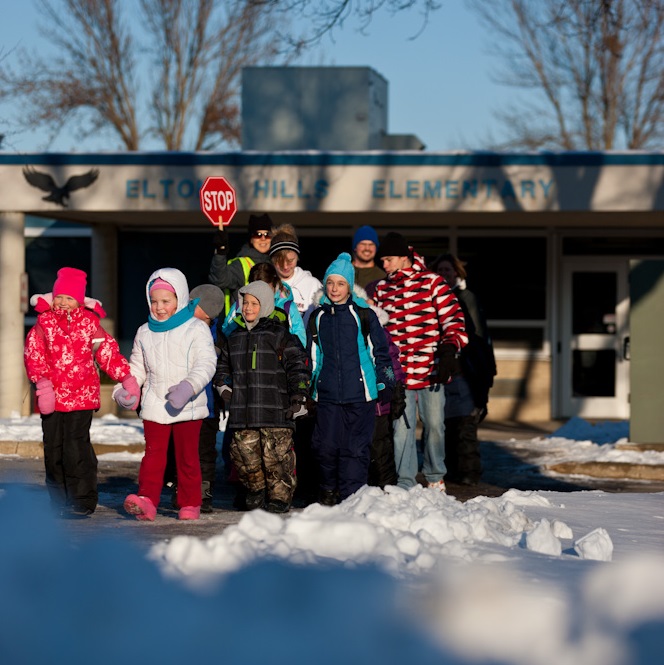 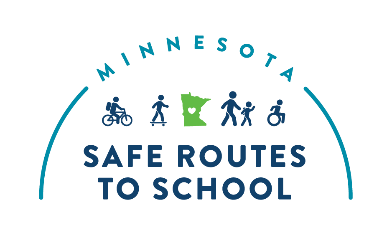 No hibernes, ¡Participa! 
¡El Día de la caminata invernal es el 7 de febrero!
Para más información, visita: www.mnsaferoutestoschool.org
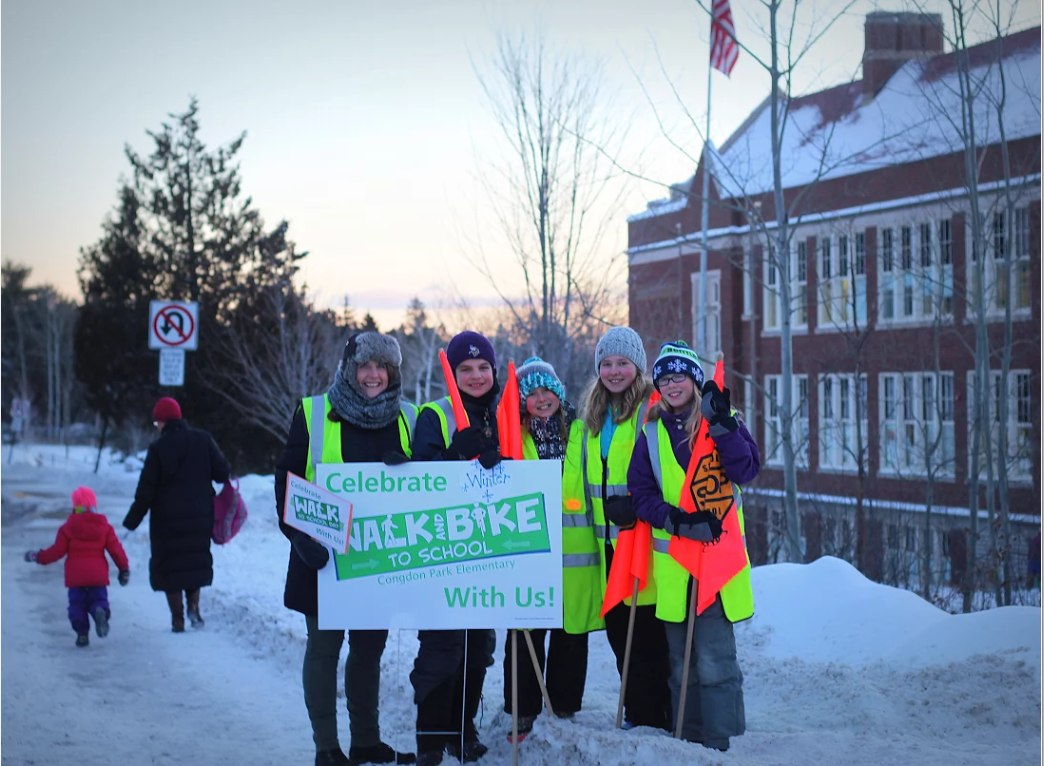 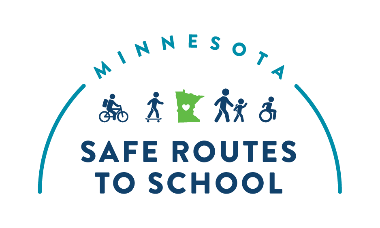 No hibernes, ¡Participa!
¡El Día de la caminata invernal es el 7 de febrero!
Para más información, visita: www.mnsaferoutestoschool.org
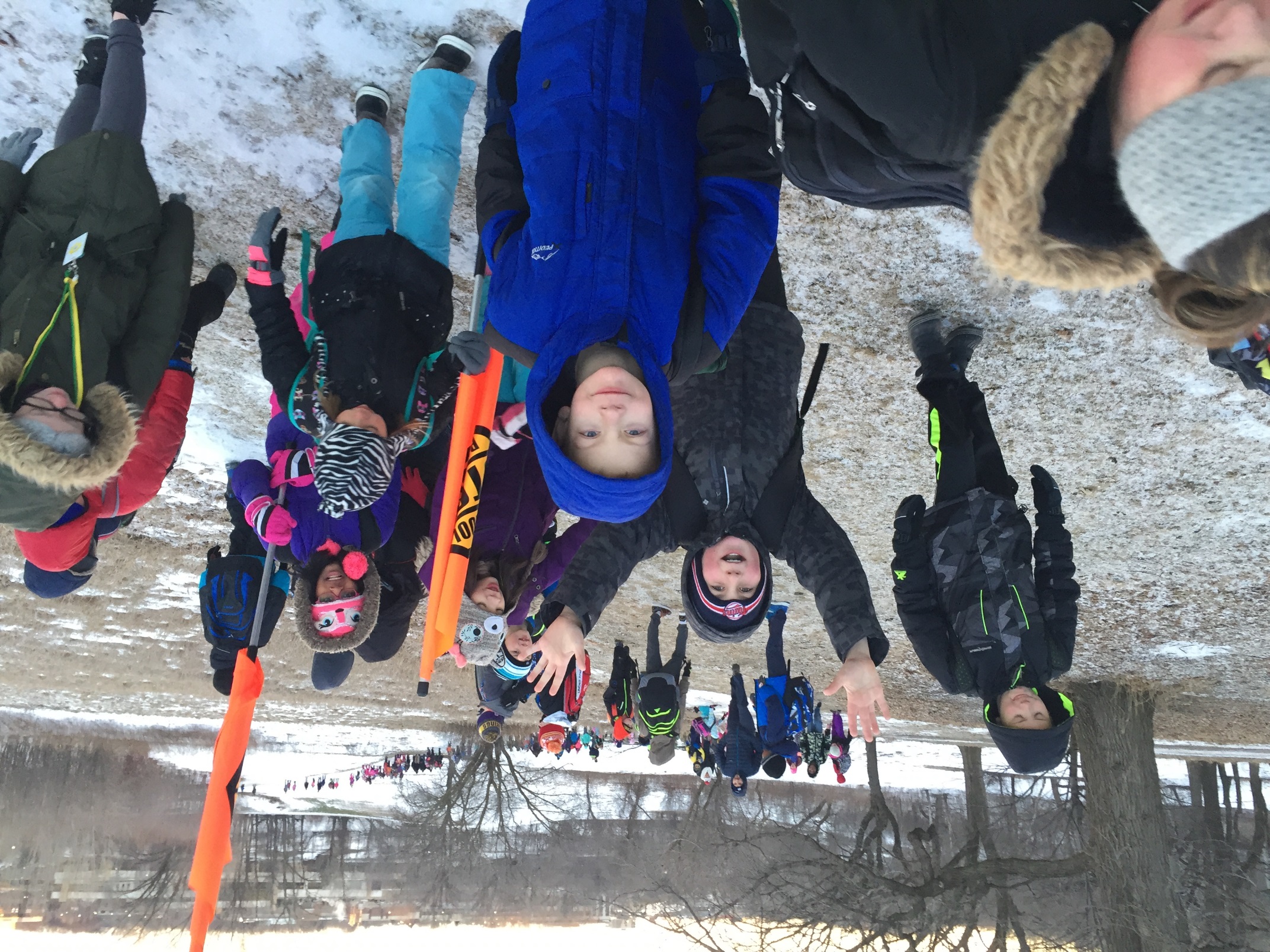 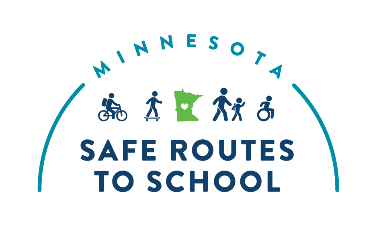 ¡Únete al Club de Caminata de Invierno!
Camina a la escuela en el Día Invernal de Caminar – 7 de feb.
Para más información, visita: www.mnsaferoutestoschool.org
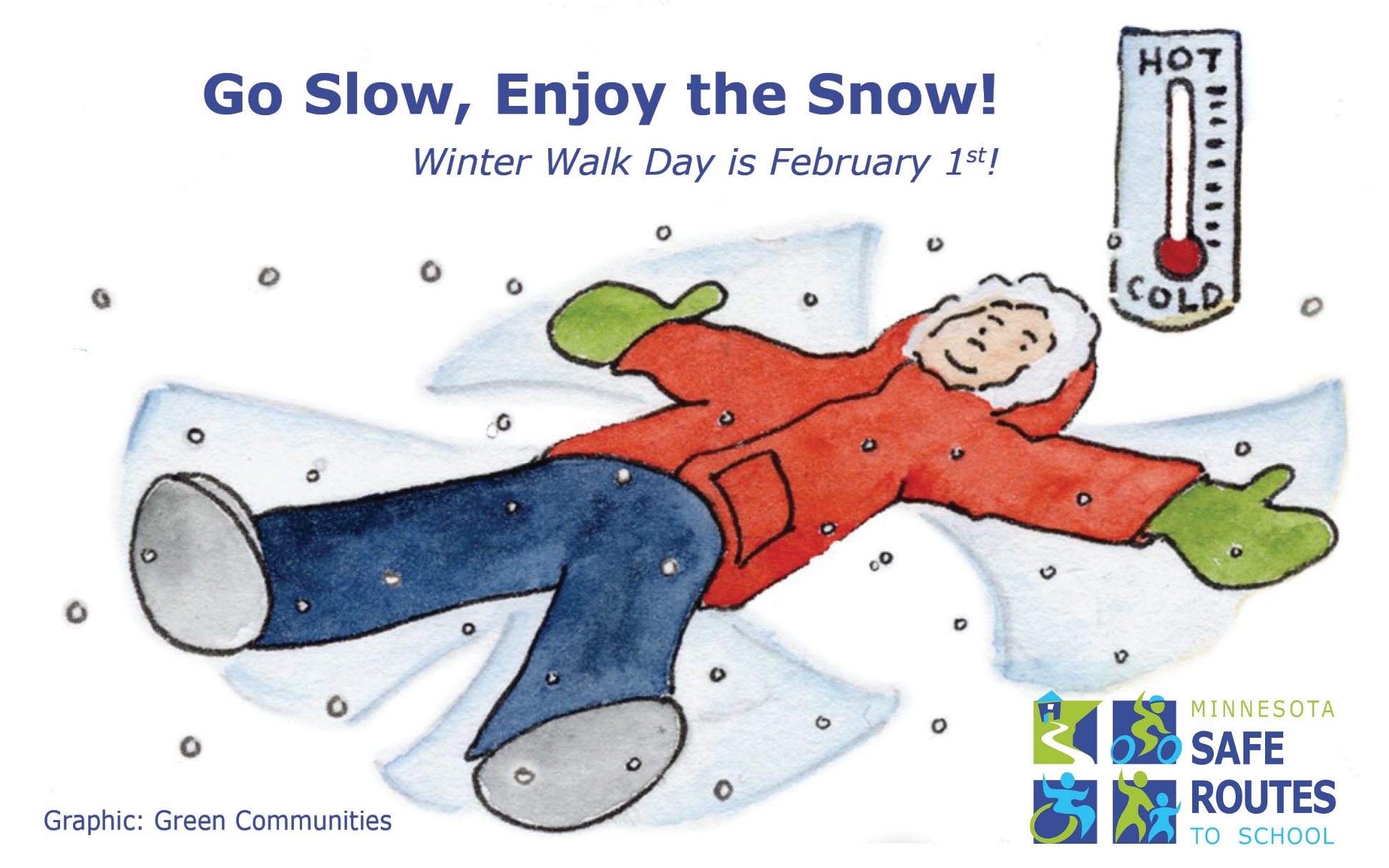 Anda despacio, ¡disfruta de la nieve!
¡Únete a nosotros en el Día Invernal de Caminar a la Escuela el 7 de febrero!
Walk to School Day!
October 4, 2017
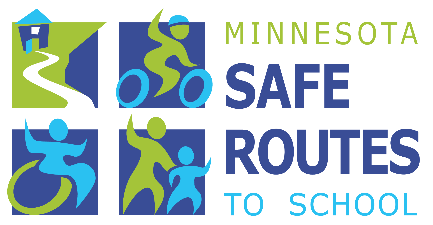 Winter Walk Day is February 2nd!
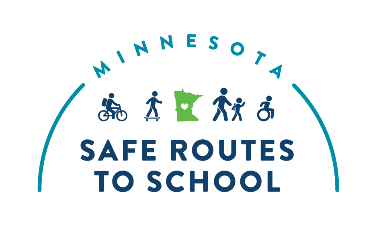 For more information, visit: www.mnsaferoutestoschool.org